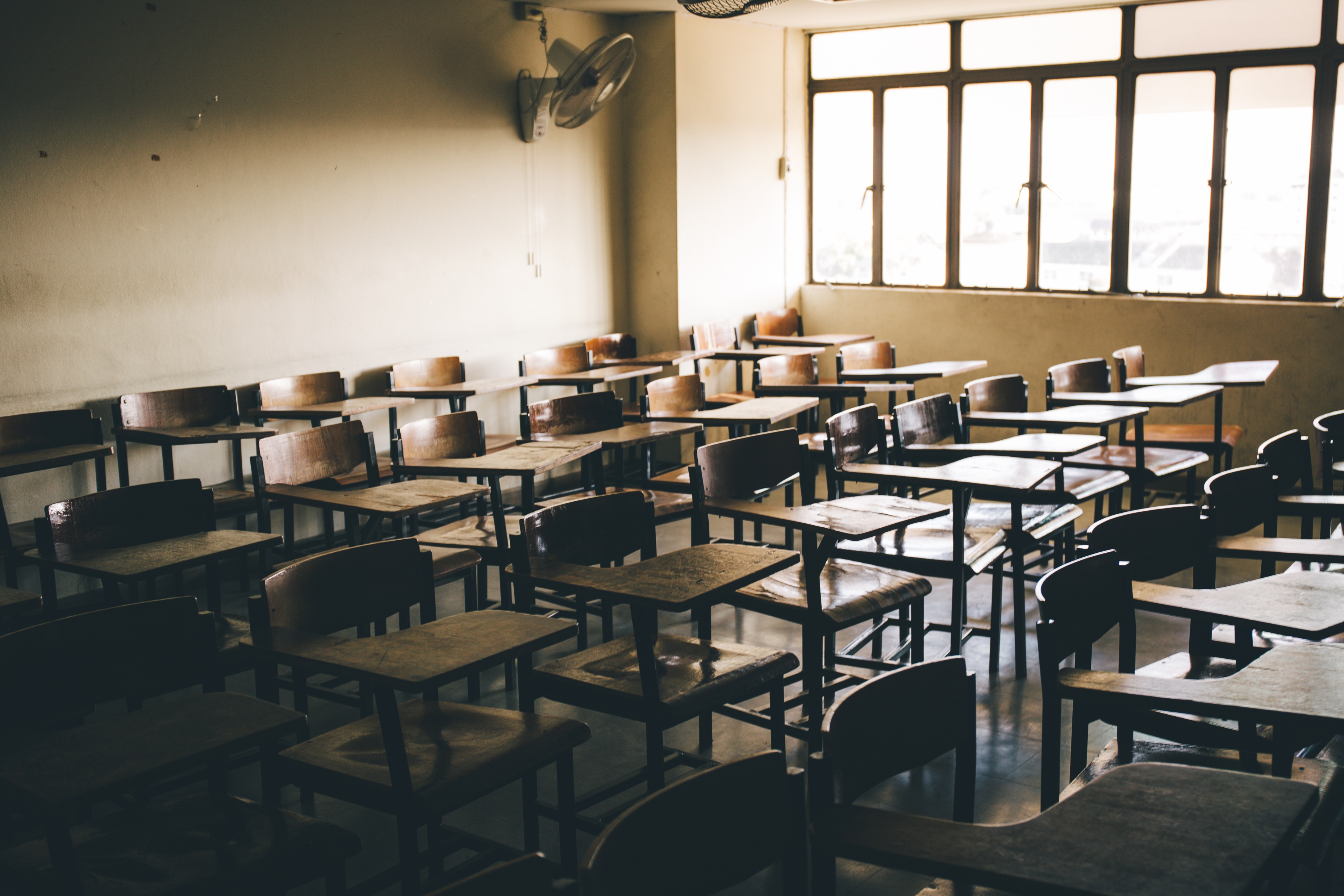 CompleteCare
Medical Expense Reimbursement Plan
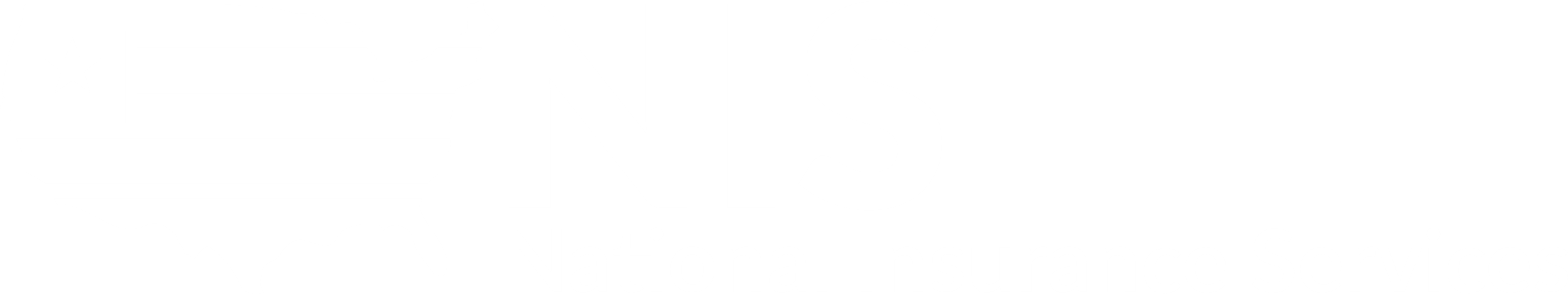 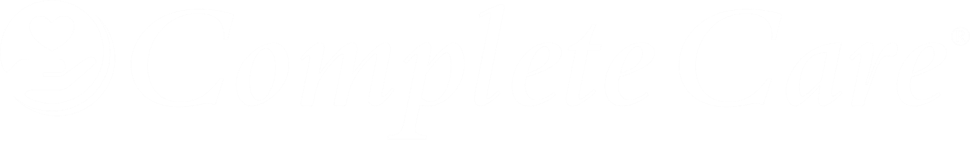 1
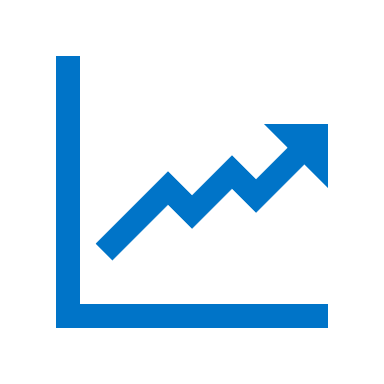 Financial Burden of Medical Costs
50%+
31%
$1,000+
$16,300
U.S. families living paycheck to paycheck
U.S. workers have less than $500 for emergencies
Average out-of-pocket cost for hospital stay
Family maximum out-of-pocket limit
2
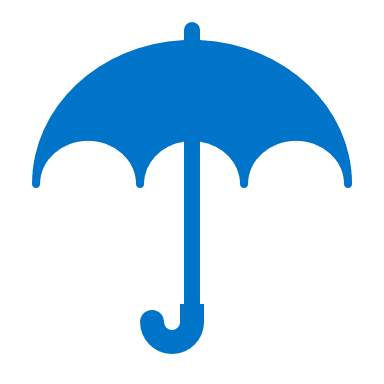 Imagine 100% Coverage
Imagine if there was a product that could provide up to a 100% coverage experience.
Co-Pays
$
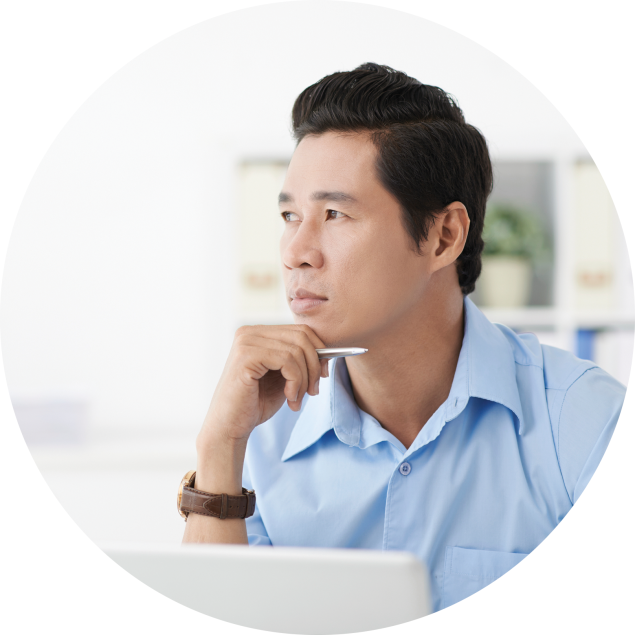 Deductibles
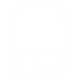 Co-Insurance
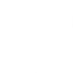 Premium Contributions
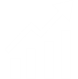 3
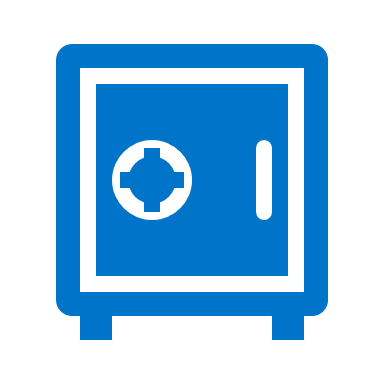 Introducing: CompleteCare
CompleteCare is a financial product that incentivizes eligible employees to enroll in an alternate group medical plan for the opportunity to have up to 100% coverage of their out-of-pocket expenses. 

No premium contribution will be deducted from your paycheck.
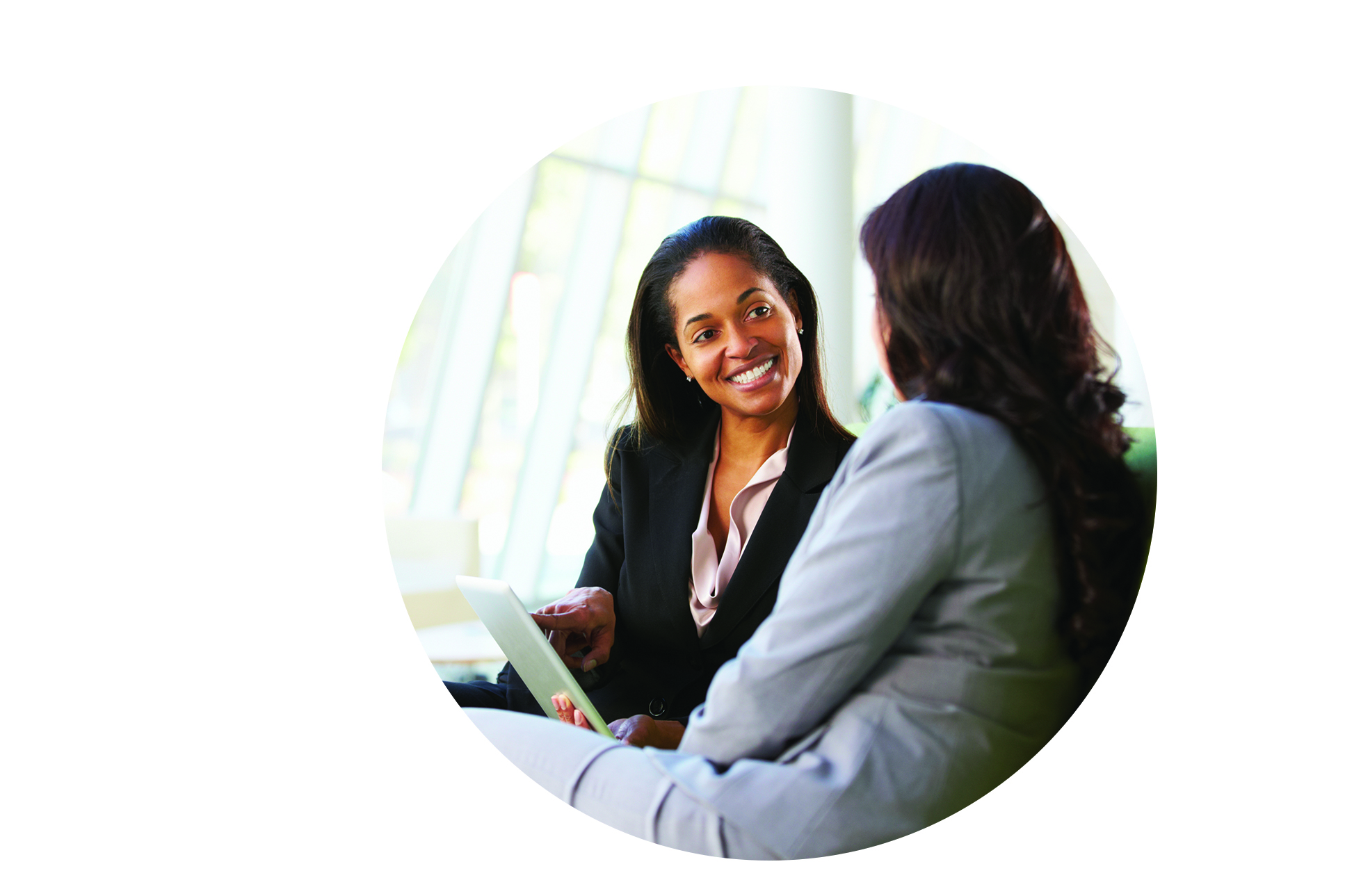 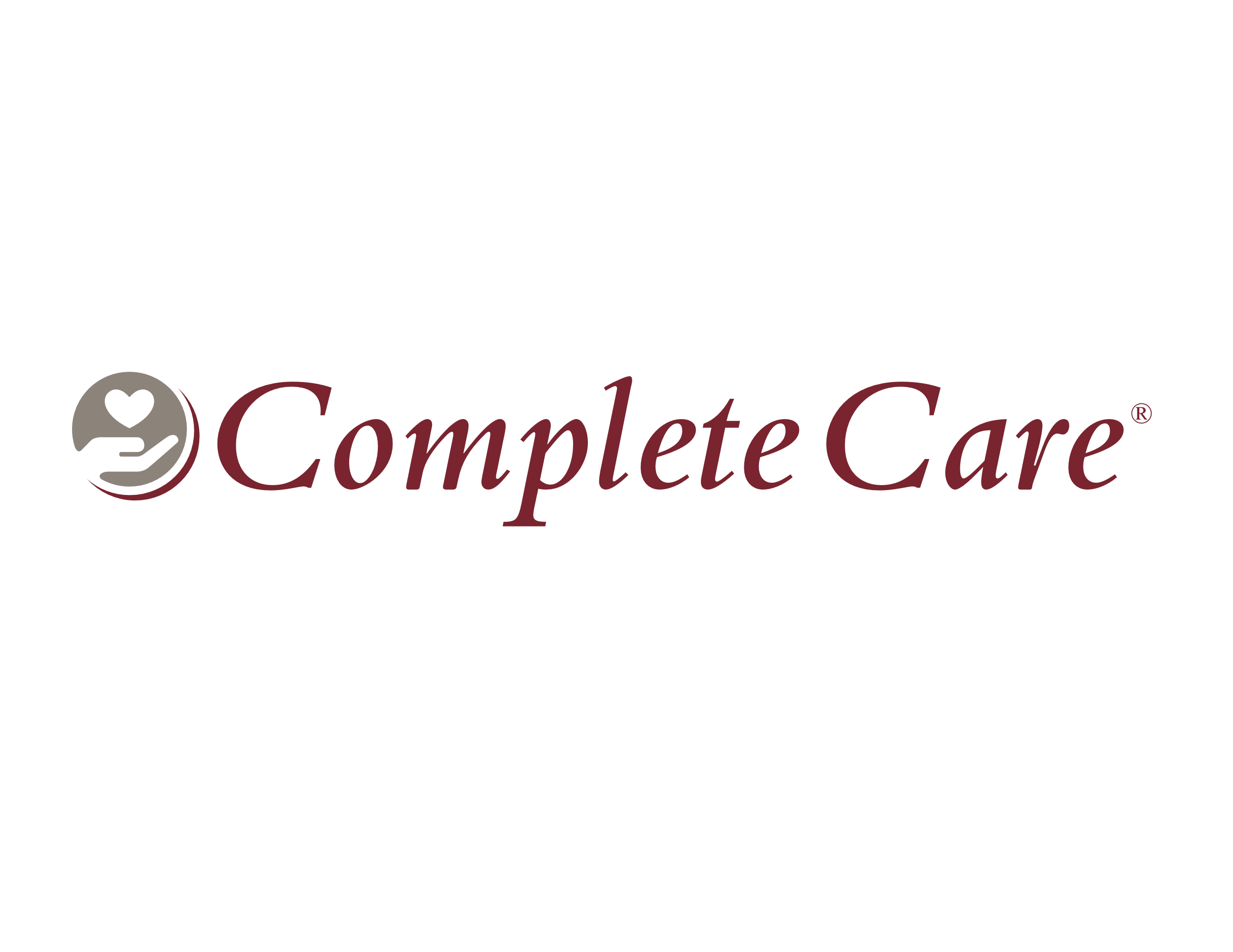 4
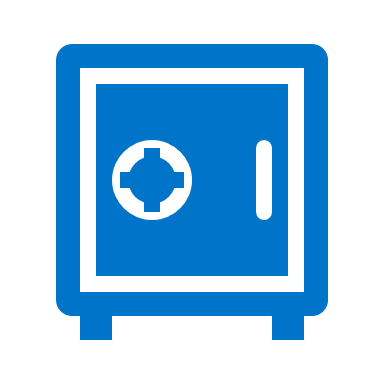 Who Is Eligible?
If Yes, Question 2:Are you currently enrolled in Mahtomedi ISD’s group medical plan or are you a new employee?
If Yes, You are eligible to enroll in CompleteCare
Question 1:Do you have access to alternate group medical coverage?
If No, you are not eligible
If No, you are not eligible
5
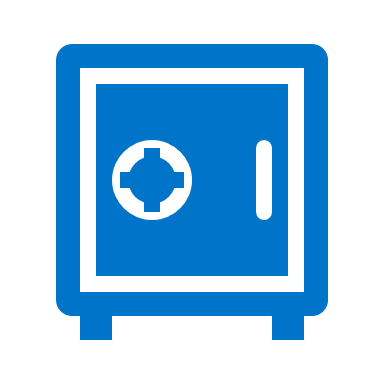 Who Is Eligible?
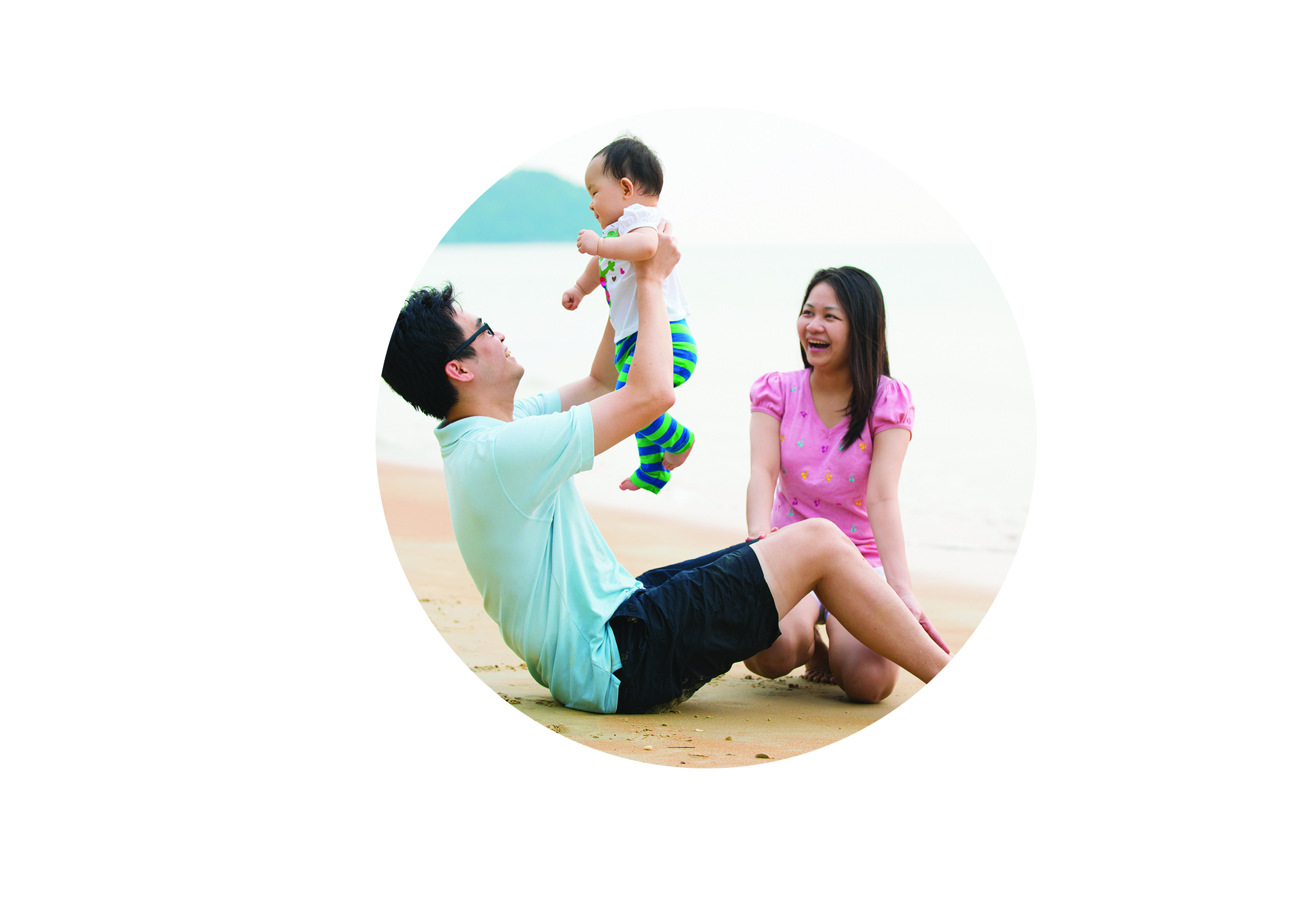 Qualifying Life Event
Making the move from Part-Time to 
Full-Time
Marriage
Birth of a Child
Employee Protection There is guaranteed reinstatement into a Mahtomedi ISD medical plan if your Spouse loses their job or entitlement to coverage.  
Reinstatement will occur without lapse and no pre-existing condition limitations.
6
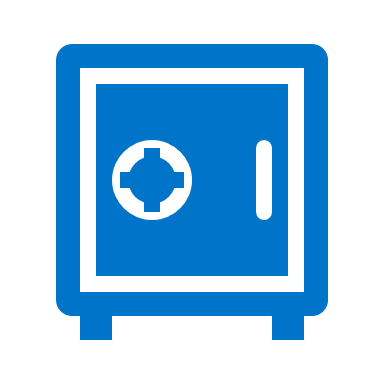 Who Is NOT Eligible?
Not available to employees and their dependents whose alternate medical coverage would be through Mahtomedi ISD.
Not available to employees whose alternate medical coverage is with one of the following:
Has an active contribution to a Health Savings Account (HSA)
Medicare, Tricare, or Medicaid
Covered California
Individual Policy
Limited Benefit Health Plan 
An employee may be enrolled in a Health Reimbursement Arrangement or Flexible Spending Account but CANNOT be reimbursed by BOTH.
7
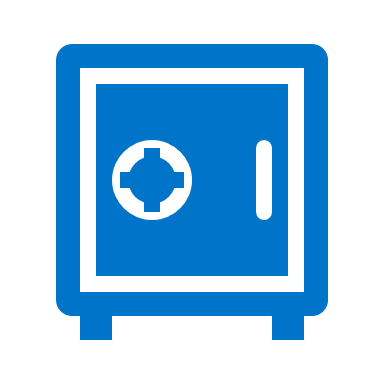 What Is Reimbursed by CompleteCare?
Reimbursement up to 100% of out-of-pocket costs incurred under alternate coverage.
Out-of-Pocket Cost*
100% Co-Pays
100% Deductibles
100% Co-Insurance
100% Prescriptions
8
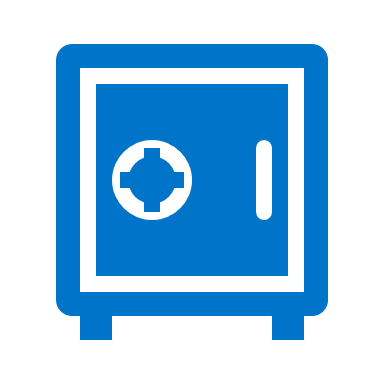 Example: Susan’s Surgery (Part 1)
Susan has decided that she is going to enroll in CompleteCare. She has enrolled on her husband Bill’s group health plan and has submitted the proper paperwork. She is happy with the move but there are some differences in the benefits:
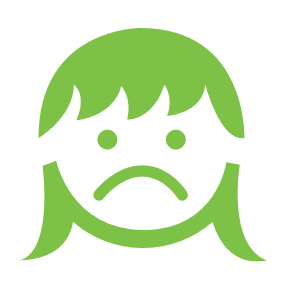 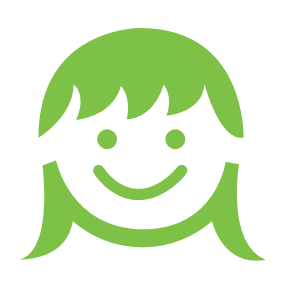 Current Plan
$1,250 Deductible$500 Co-Pay
Same Prescription Co-Pay
No Reimbursement
Spouse’s Group Plan & CompleteCare 
$2,500 Deductible 
$750 Co-Pay
Same Prescription Co-Pay
100% OOP Reimbursement
9
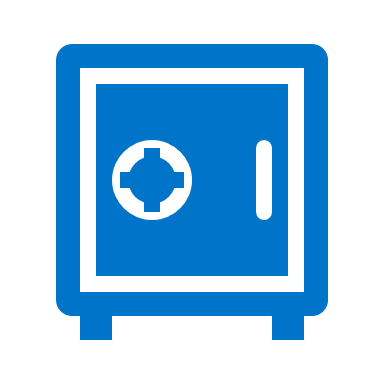 Example: Susan’s Surgery (Part 2)
Susan has an unexpected medical emergency and requires surgery as well as prescription medication. The following table shows the out-of-pockets savings that Susan would experience with CompleteCare:
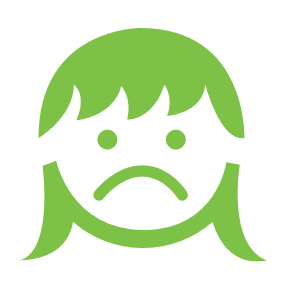 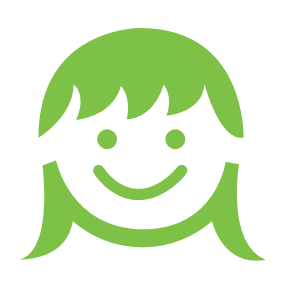 CurrentPlan$500 Co-Pay
+$80 Prescriptions__________________

Susan owes $580
Spouse’s Group Plan & CompleteCare $750 Co-Pay
+$80 Prescriptions__________________

$830
+$830 Reimbursement
Susan Owes = $0.00
10
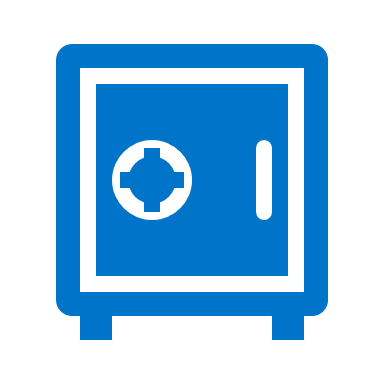 What If Alternative Coverage Is More Expensive?
Reimbursement of a portion of additional premiums paid for alternate coverage.
Single:Up to $800 per month
Family:Up to $1,600 per month
PremiumReimbursement
Two Party:Up to $100
11
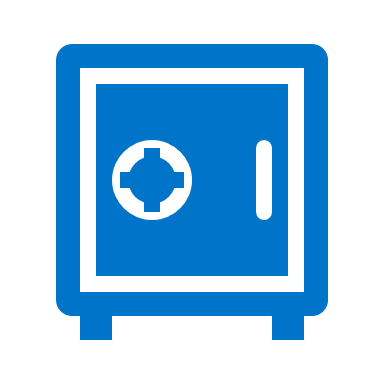 Premium Reimbursements
Premium reimbursements are only paid on amounts above the cost of coverage through the employer’s group plan
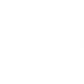 For reimbursements, proof of premium contribution is required
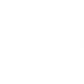 Premium reimbursements are paid monthly through payroll and are 
usually taxable
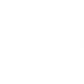 12
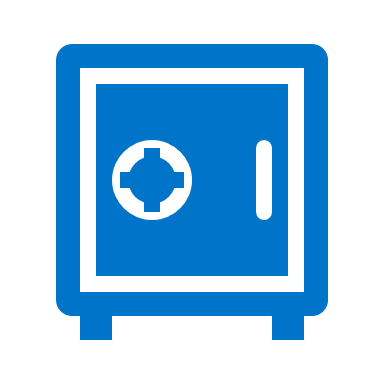 How Does CompleteCare Work?
4-Step Process
Use CompleteCare ID Card or submit claims for out-of-pocket expenses to be reimbursed
Submit the CompleteCare enrollment and attestation form
Enroll in alternate coverage and select CompleteCare
Submit proof of alternate coverage and premiums paid
Two Party:Up to $100
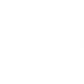 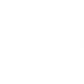 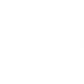 13
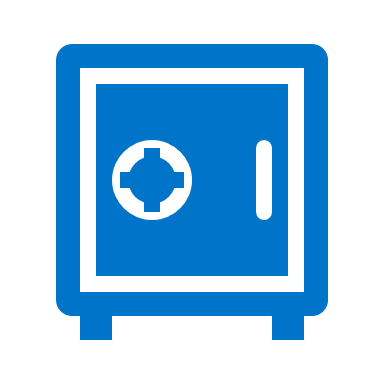 How to Get Reimbursed
1
Present Alternate Health Plan ID card  & CompleteCare ID Card
2
If provider does not accept CompleteCare ID Card, pay for services and obtain a receipt and/or explanation of benefits (EOB)
3
Prepare and submit a claim to J&K Consultants
4
Claims are processed within two weeks
14
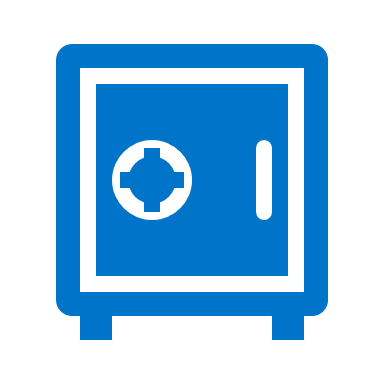 Where Do I File Claims?
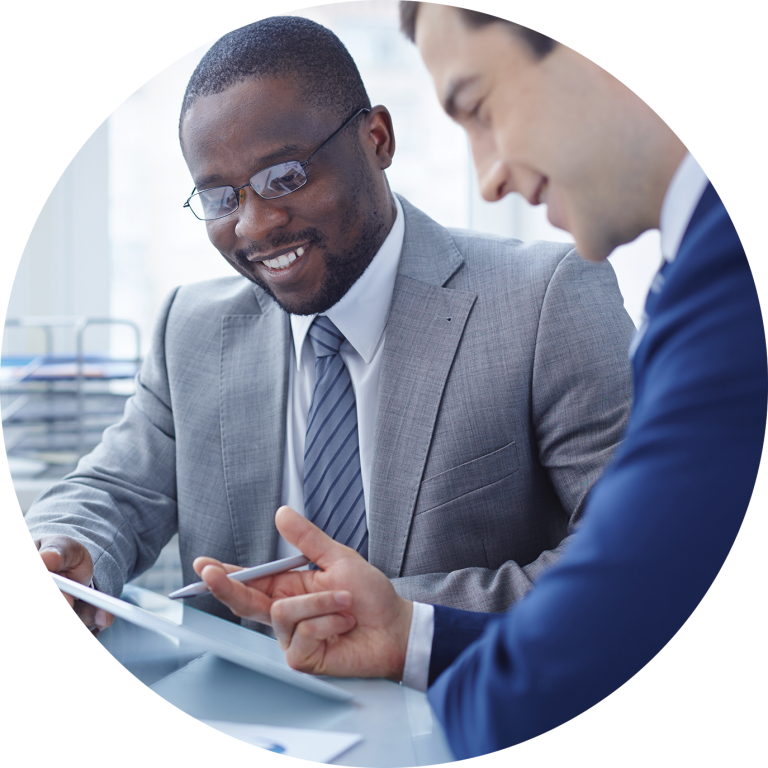 Claims Administrator
J&K Consultants, Inc.
2605 Nicholson Road, Suite 1140
Sewickley, PA 15143
Hotline: 1.877.872.4232
Fax: 1.877.599.3724
Hours: 5:30 AM – 5:00 PM PST
Monday – Friday, except Holidays
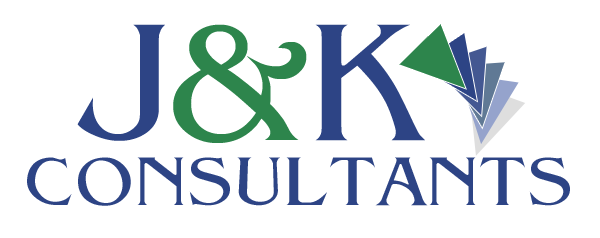 15